История и исторический процесс
История России
10 класс
Часть I
Данилов А.А.
История
Прошлое
Настоящее 
Будущее
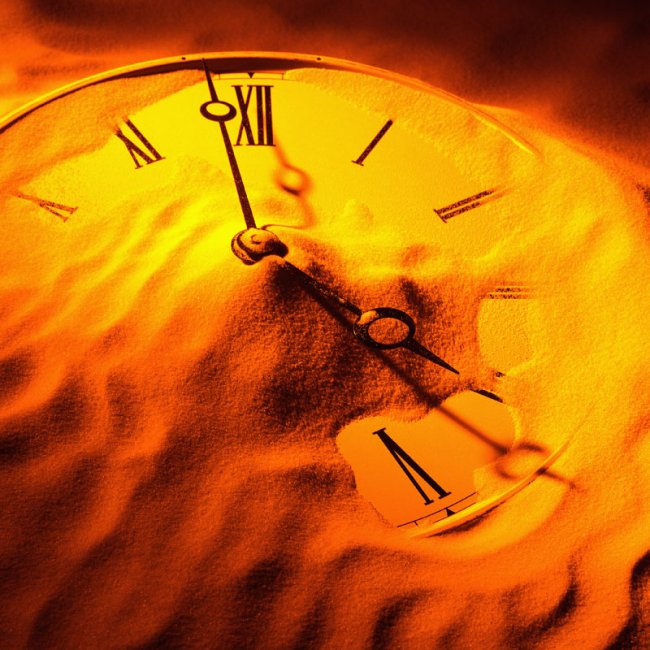 История
Во-первых
Во-вторых
Реальность прошлого, бытие природы, общества и человека в длительной временной протяженности
Наука об обществе и о человеке во всем многообразии
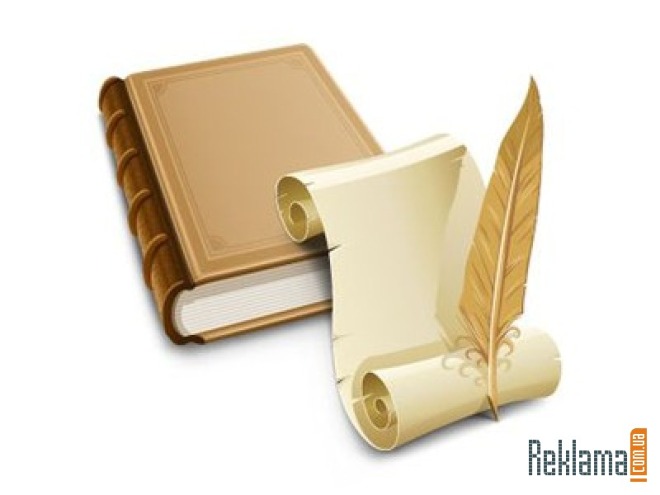 Предмет истории
История изменчива
В пространстве
Во времени
Изменение природно-географической среды 
Различие между аграрным пространством и урбанизированным пространством, общество формирует пространство (геополитика)
Историческое пространство как условие исторического развития общества
Результат исторического развития
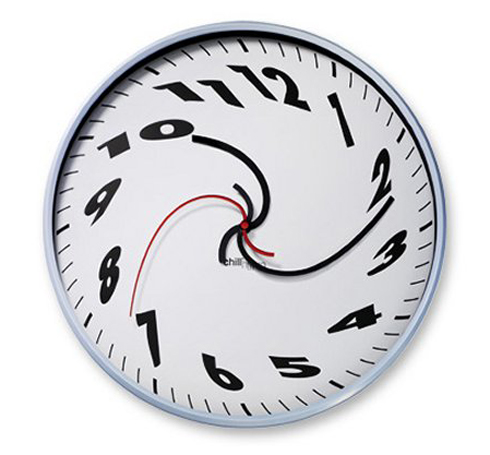 О единстве мировой истории
Христианская концепция единства истории
Трактат «О граде Божием»

Единство истории – это единство Божественной воли. Воплощающейся в созданном ею человечестве.

Единство человечества во времени земной истории воплотится в «граде Божием», мистической общине избранных к спасению и жизни вечной.
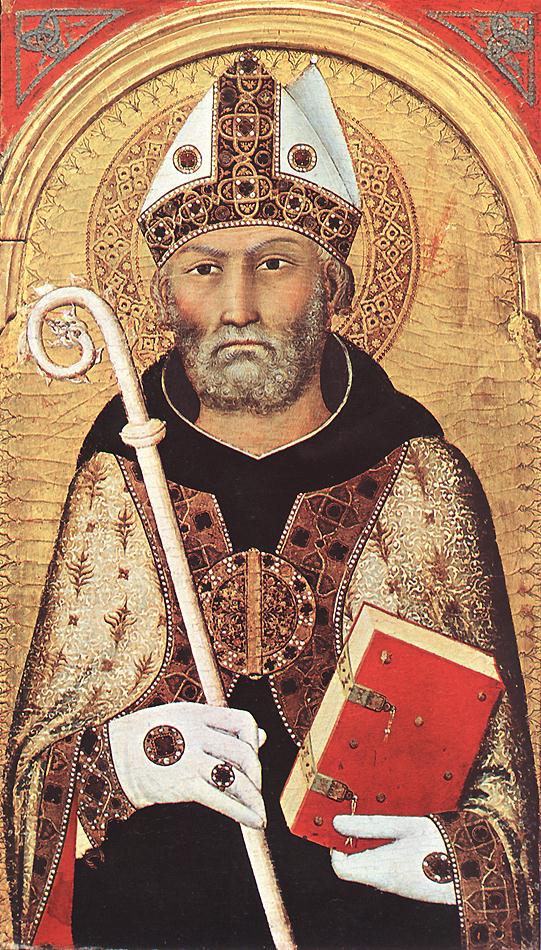 Августин 
(354-430)
О единстве мировой истории
Мыслители Просвещения XVIII в.
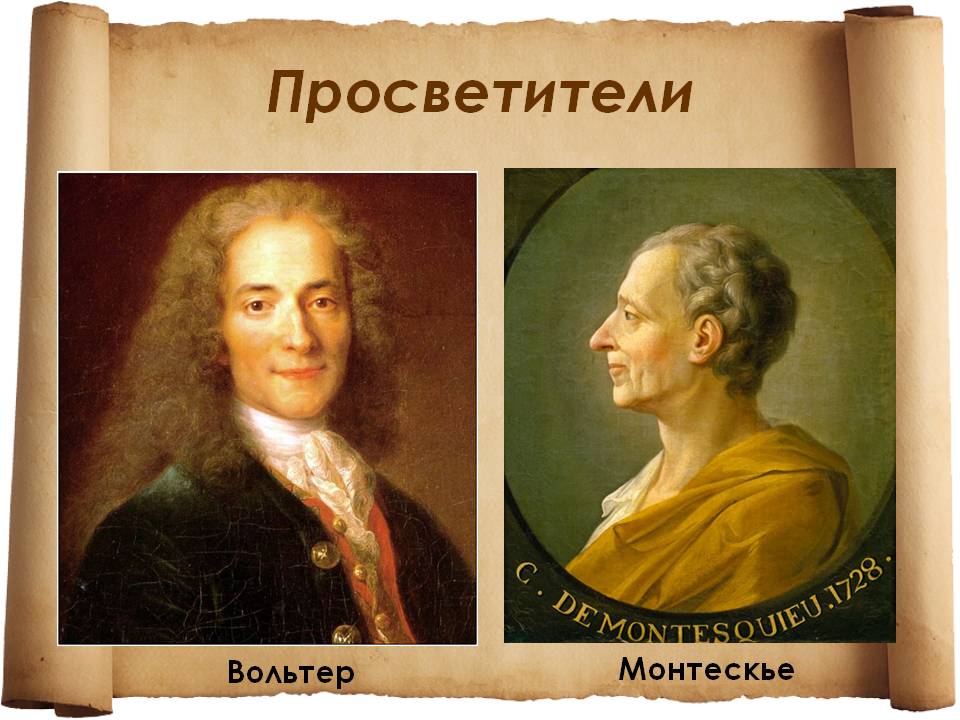 Движение истории – прогресс, смена низших форм высшими

Развитие культуры, науки и просвещения

Неизменность и универсальность человеческой природы
О единстве мировой истории
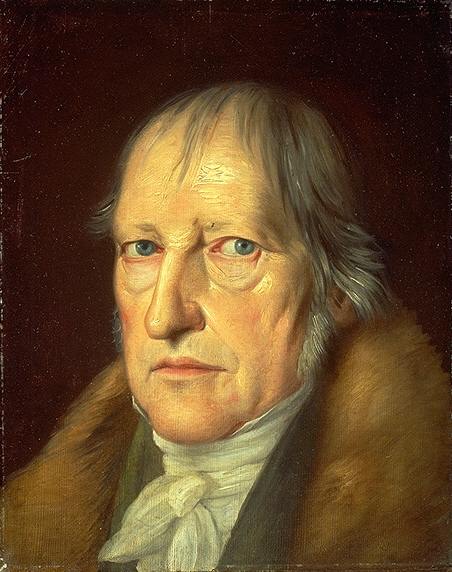 Этап развития абсолютной идеи, воплощающейся в государстве

История развивается по пути осознания идеи свободы

Это история государств и народов

Принцип «мирового духа»

История движется с Востока на Запад
Г. Гегель
Немецкий философ
(1770-1831)
О единстве мировой истории
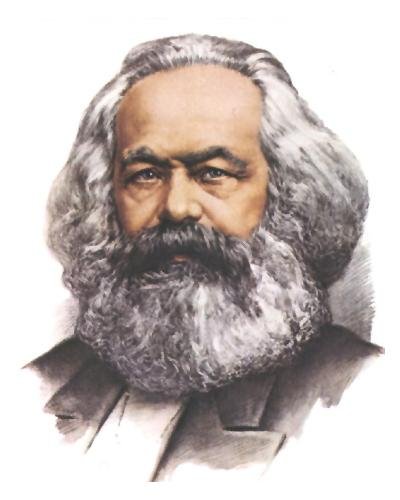 История – это процесс естественно- исторической смены  общественно-экономических формаций 

В его основе лежат законы

Его законы реализуются в деятельности людей
К. Маркс 
(1818-1883)
О единстве мировой истории
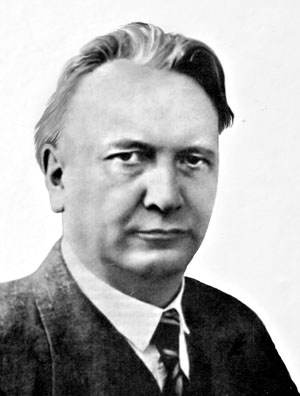 Единство мировой истории связывал с эпохой «осевого времени» 
(между 800 и 200 гг. до н. э. ), 
когда в отдаленных друг от друга регионах независимо друг от друга 
«были разработаны основные категории, которыми мы мыслим по сей день, заложены основы мировых религий, и сегодня определяющих жизнь людей».
К. Ясперс
(1883-1969)
О единстве мировой истории
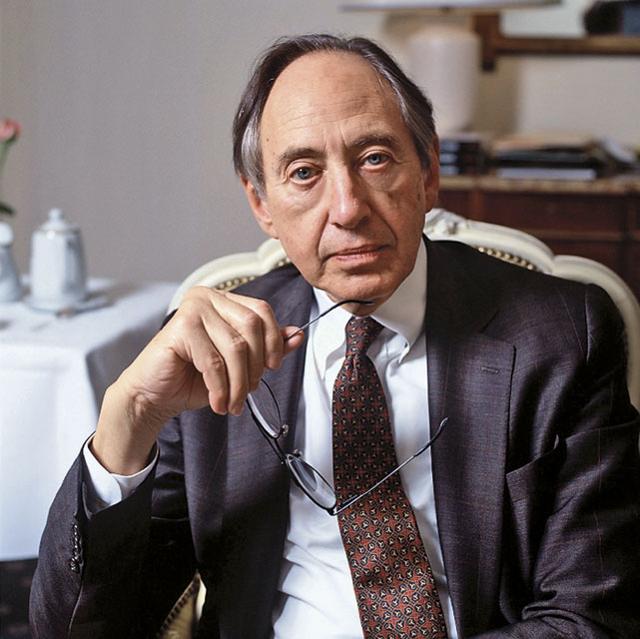 Стадиальные концепции развития цивилизации (XXв.)
Все народы проходят по-своему через стадии аграрного, индустриального и постиндустриального общества
О. Тоффлер
(род. В 1928г.)
О многообразии  мировой истории
Теория локальных цивилизаций
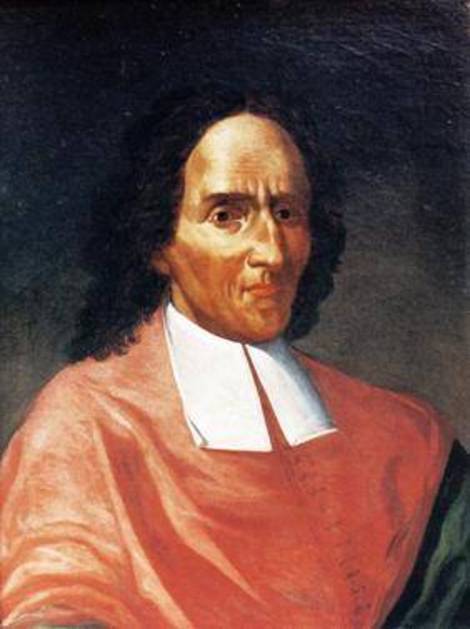 У народов общие этапы развития, но каждый проходит его по-своему

У истории множество путей и культур
Дж. Вико
(1668-1744)
О многообразии  мировой истории
Теория локальных цивилизаций
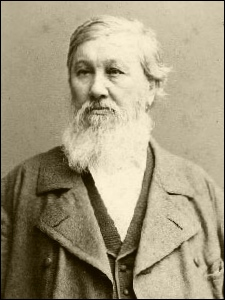 Книга «Россия и Европа»
«Культурно-исторический тип»


«Локальная цивилизация»
Н.Я. Данилевский
(1822-1885)
О многообразии  мировой истории
Теория локальных цивилизаций
Всемирная история – ряд независимых циклов

Каждый из циклов – уникальная, неповторимая культура

«Душа» культуры может быть выражена только символически

Культура непроницаема и изолирована

Культура рождается, расцветает, заболевает и умирает

Эти стадии общие для всех обществ, но всемирной истории нет, а есть параллельно существующие разделенные во времени и пространстве культуры
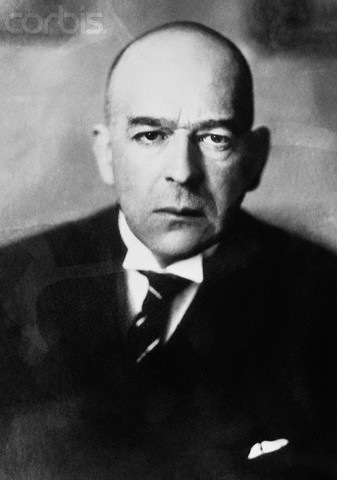 О. Шпенглер 
(1880-1936)
О многообразии  мировой истории
Теория локальных цивилизаций
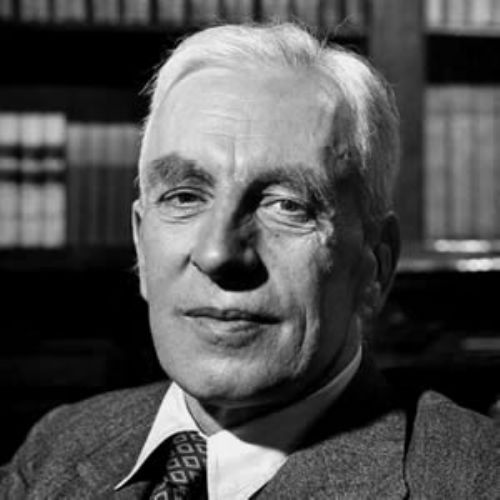 Около 30 цивилизаций развивались независимо одна от другой , переживая рождение, рост, надлом, распад и гибель.
А. Тойнби
(1889-1975)
С. 14 – 15 Работа с источниками
Периодизация исторического процесса
Первобытность (не менее 2,5 млн лет назад – IV-III тыс. до н.э.)

Древний мир (IV-III тыс. до н.э. – V в. н.э.)

Средневековье (V – конец XV в.)

Новое время (конец XV – начало XXв.)

Новейшее время (XX – начало XXI в.)